MODIS/VIIRS Science Team MeetingWebex
Michael D. King
Laboratory for Atmospheric and Space Physics
University of Colorado Boulder
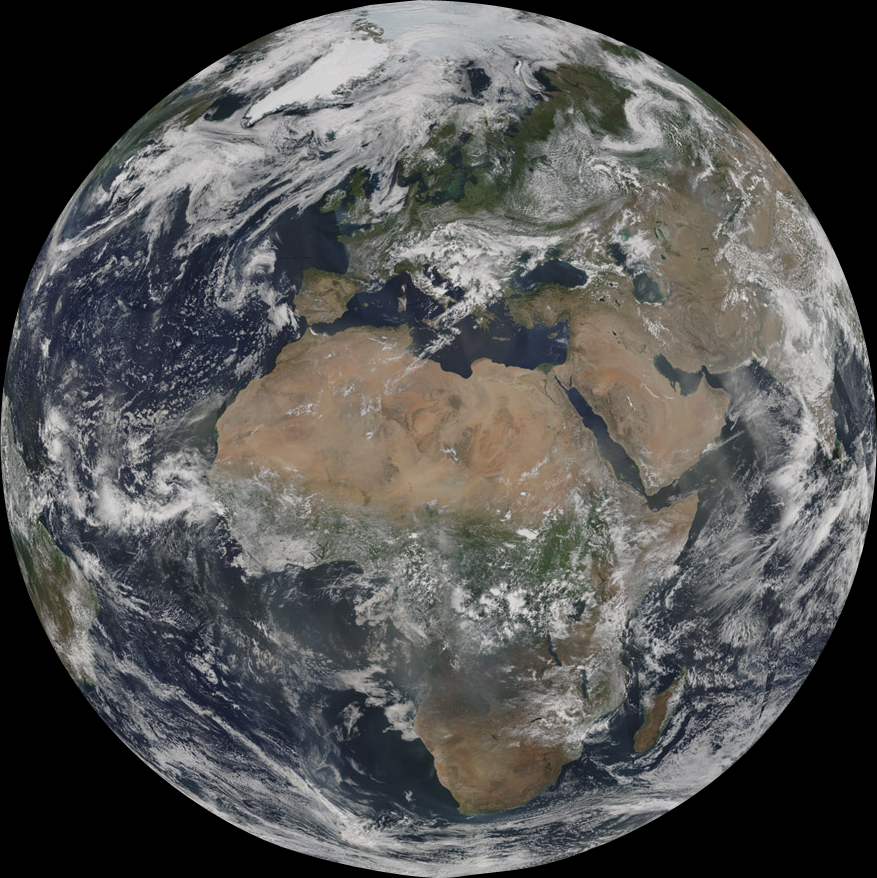 Outlook from NASA Headquarters
Sandra Cauffman, Deputy Director, Earth Science Division
Status of budgets, flight program status, decadal survey, etc.
NASA Headquarters Perspective on MODIS and SNPP
Mike Falkowski, MODIS and SNPP Program Scientist
2020 Senior Review of Earth Science
Claire Parkinson, Aqua Project Scientist
Kurt Thome, Terra Project Scientist
Terra and Aqua MODIS and VIIRS Instrument Status
Jack Xiong, Leader, MODIS and VIIRS Characterization Support Team
MODIS/VIIRS Discipline Status Reports
Chris Justice and Miguel Román, Land
Steve Platnick and Steve Ackerman, Atmosphere
Bryan Franz and Kevin Turpie, Oceans